درس نهم:
عطار
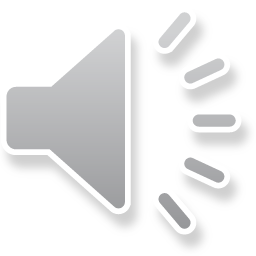 عطّار: شاعر و عارف نام­آورِ ایران در آغاز قرن هفتم هجری قمری است. او در آغاز، شغلِ عطّاری را که از پدر به ارث برده بود،ادامه می­داد؛ امّا بعد از تغییرِ حال، در سلکِ  صوفیان و عارفان در آمد. عطّار به سببِ داشتنِ آثارِ متعدّد، در میانِ شاعرانِ متصوّف ممتازست.دیوانِ قصاید و غزلهای وی پر است، از معانیِ دقیق و عالیِ عرفانی. غیر از دیوان  اشعارِ او که بسیار مفصّل است و مجموعة رباعیات وی که به «مختارنامه» معروف است،  مثنوی­های او عبارتند از: منطق الطیر،الهی­نامه، مصیبت­نامه، اسرارنامه و...
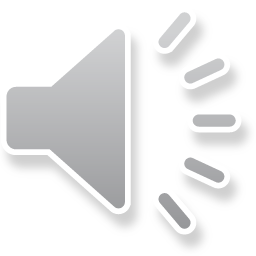 زندان دنیا
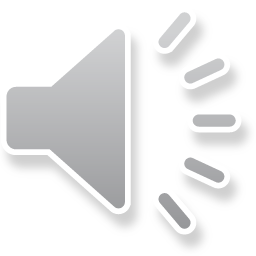